May 2024
802.18 Liaison Report – May 2024
Date: 15 May 2024
Author:
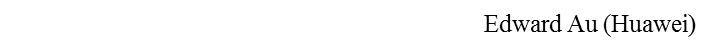 Slide 1
May 2024
RR-TAG at a glance
Membership as of 19 March 2024
57 voters (including 10 on LMSC)
4 nearly voters
17 aspirants 
Officers
Chair:  Edward Au (Huawei Technologies)
Co-Vice Chair:  Gaurav Patwardhan (Hewlett Packard Enterprise)
Co-Vice Chair:  Al Petrick (Skyworks Solutions)
IEEE SA Program Manager:  Jodi Haasz (IEEE SA)
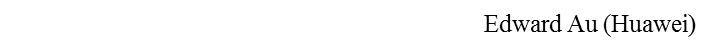 Slide 2
May 2024
Progress since the 2024 March plenary
Reviewed the latest ongoing consultations
Approved the following IEEE 802 LMSC submissions:
US FCC:  6 GHz Second Further Notice of Proposed Rulemaking
CEPT:  Draft ECC Report 355
ITU-R Working Party 5A:  Proposed modification to ITU-R M.1450-5
Thailand NBTC:  Draft amendment to technical standards for telecommunications equipment and equipment using the frequency 5.925 – 6.425 GHz
Canada RABC:  RSS-210 Issue 11: Licence-Exempt Radio Apparatus: Category I Equipment
Australia ACMA:  Draft Five-year spectrum outlook 2024-29 and 2024-25 work program
Discussed the latest topics related to spectrum and regulation in Europe, North America, and Asia Pacific.
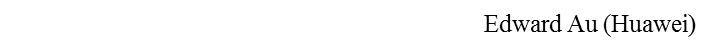 Slide 3
May 2024
Objectives this week (1)
Invited presentation (remote)
Title:  Selected aspects of radio spectrum management and regulation in the Republic of Poland
Author: Mr. Mariusz Gruszczyński, Head of Radiocommunication Networks Unit in the Department of Radio Spectrum of the Office of Electronic Communications (UKE), Poland
Document: 18-24/0053
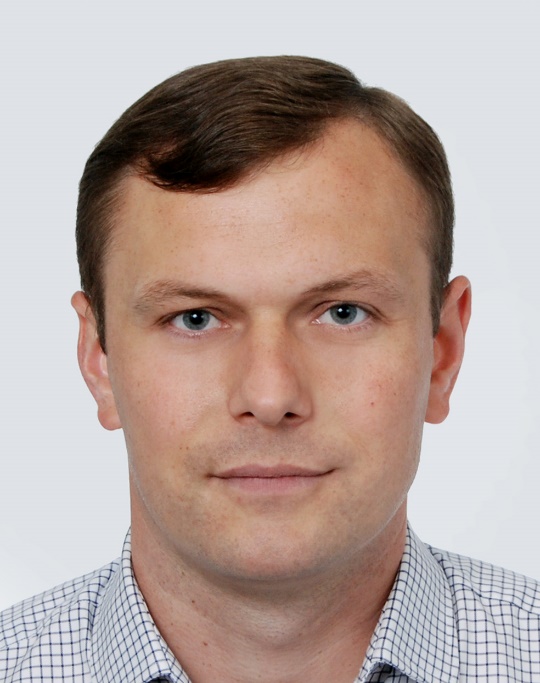 Source: Mariusz Gruszczyński
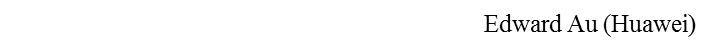 Slide 4
May 2024
Objectives this week (2)
Review the following consultation, petition for rulemaking, and liaison statement:
South Africa ICASA:  Draft Radio Frequency Migration Plan (a motion expected)
United States FCC:  Petition for rulemaking of NextNav Inc. in the matter of enabling next-generation terrestrial positioning, navigation, and timing and 5G: a plan for the lower 900 MHz band (902-928 MHz)
Liaison from ETSI ISG THZ on the publication of GR THz 001 and GR THz 002
Discuss the latest topics related to spectrum and regulation in Europe, North America, and Asia Pacific
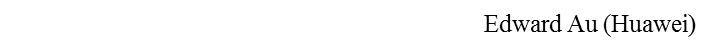 Slide 5